63-64. Стандартен запис на число
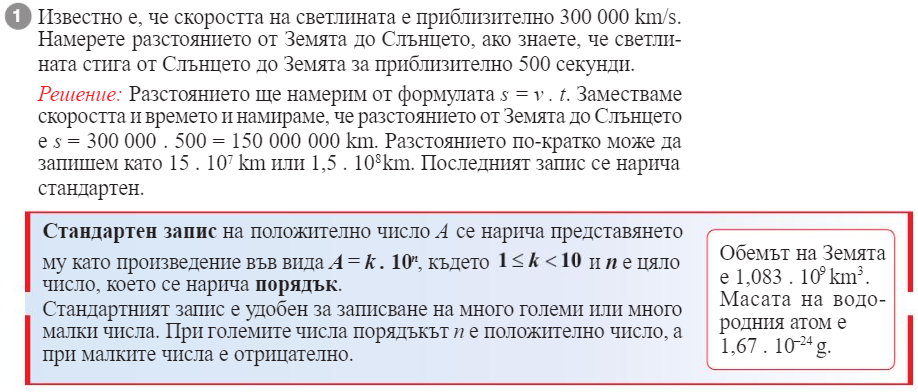 1.
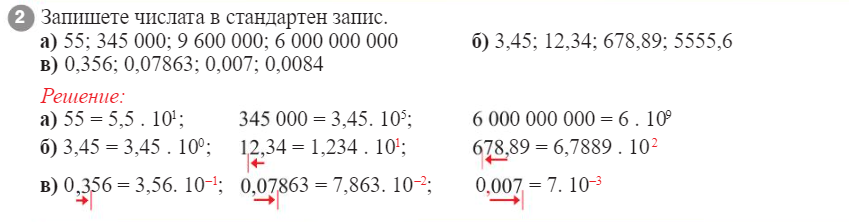 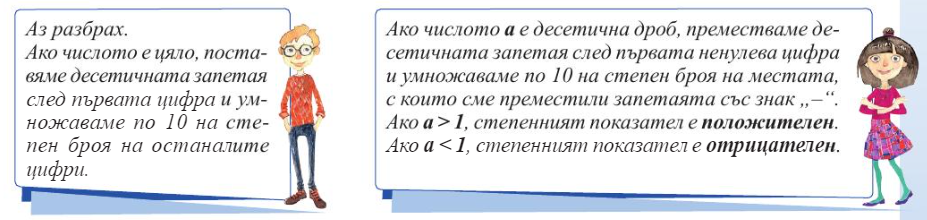 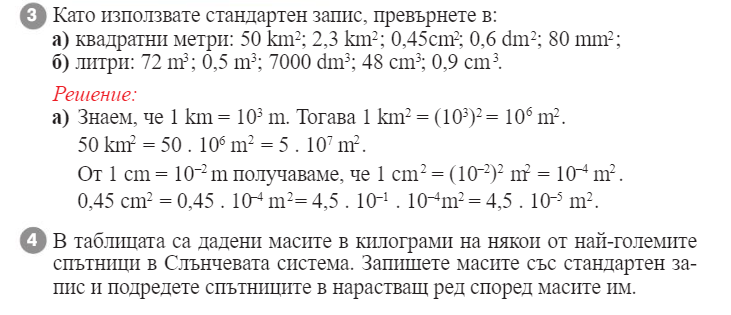 8.10-5
6.10-3
2,3.106
4,5.10-5
5.107
7,2.104
4,8.10-2
7.103
5.102
9.10-4
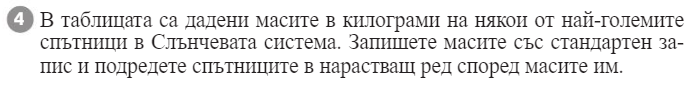 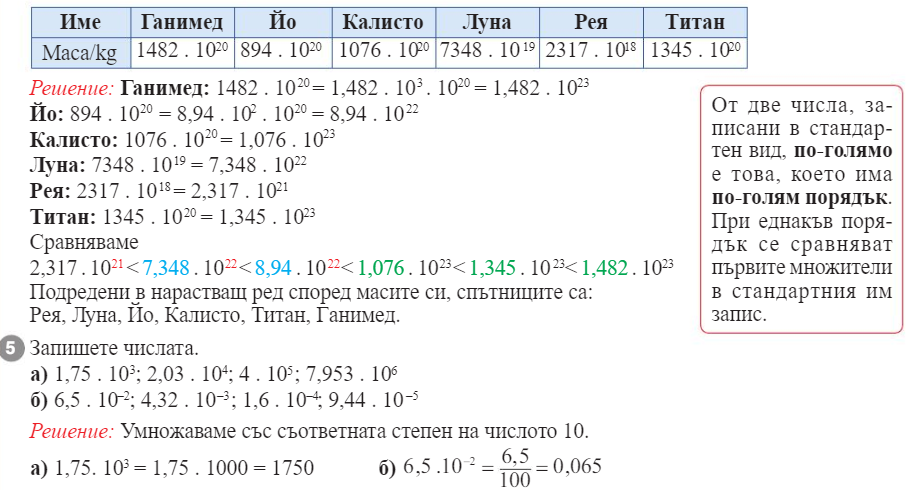 0,0000944
0,00016
0,065
0,00432
Домашна работа
Учебна тетрадка – стр. 40/41